17日からの冬型の気圧配置について（暴風雪、猛ふぶきや吹きだまりによる交通障害、高波に警戒。大雪に注意・警戒。）
令和5年12月15日13時00分
予想される24時間降雪量（多い所、単位:cm）
＜ポイント＞17日(日)から18日(月)にかけて冬型の気圧配置になり、北日本の日本海側や北陸地方では大荒れの天気となって、局地的に降雪の強まる地域がある。北陸地方では、今季初めての大雪となる可能性がある。
＜概況＞17日から18日にかけて冬型の気圧配置となり、北日本を中心に強い寒気が流れ込む。
＜暴風雪・高波・大雪＞北日本の日本海側や北陸地方では大荒れの天気となり、局地的に降雪の強まる地域がある。
＜注意・警戒事項＞暴風雪、猛ふぶきや吹きだまりによる交通障害、高波に警戒。大雪に注意・警戒。また、電線への着雪やなだれにも注意。今後発表する早期注意情報、気象情報、警報・注意報に留意。
＜20日以降について＞20日(水)以降は再び冬型の気圧配置となり、17日から18日の期間よりもさらに強い寒気が流れ込む。広い範囲で気温が平年よりかなり低くなり、大雪となる可能性がある。今後の防災気象情報に留意。
予想される最大風速、最大瞬間風速(m/s)と波の高さ(m)
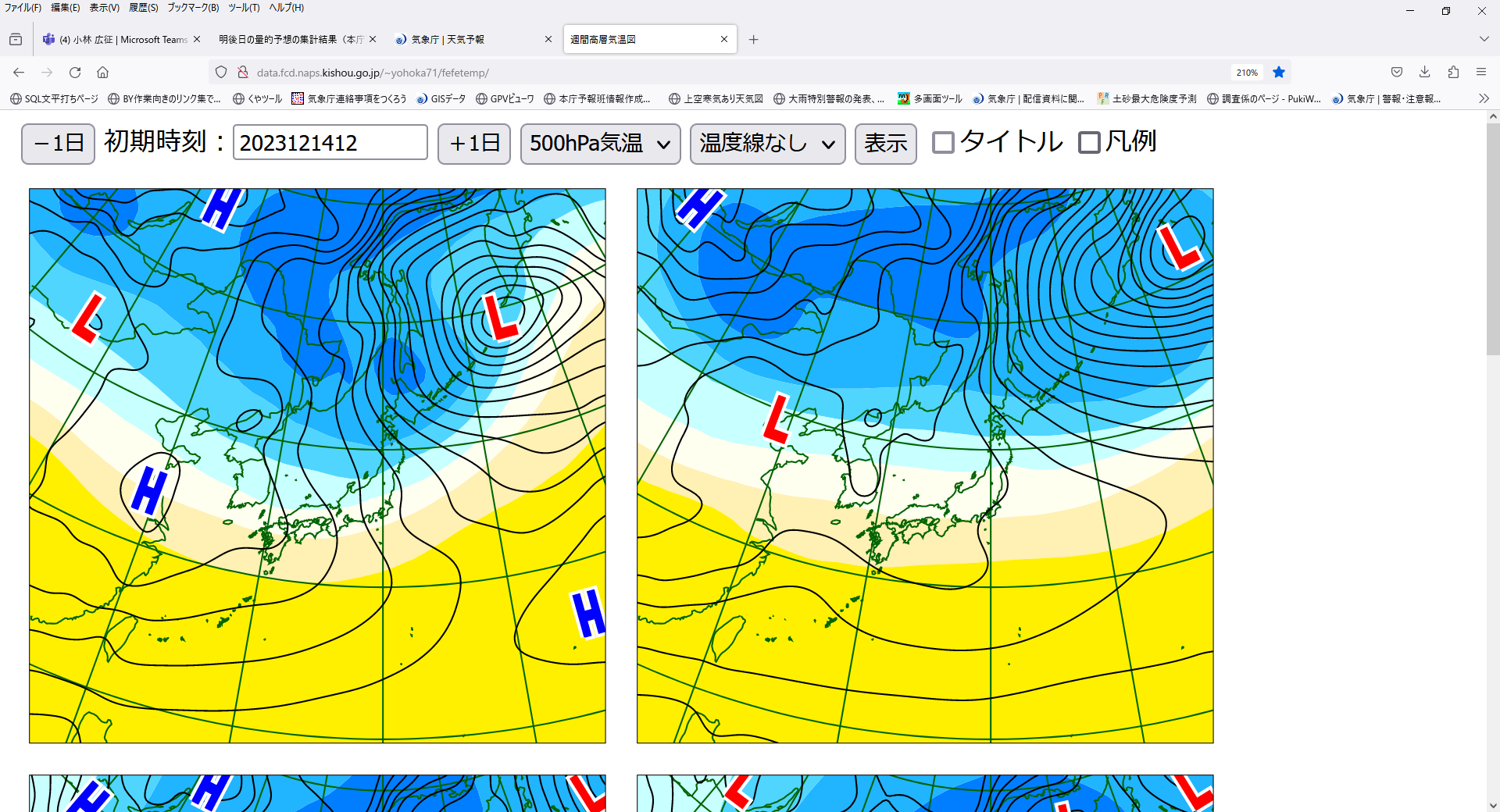 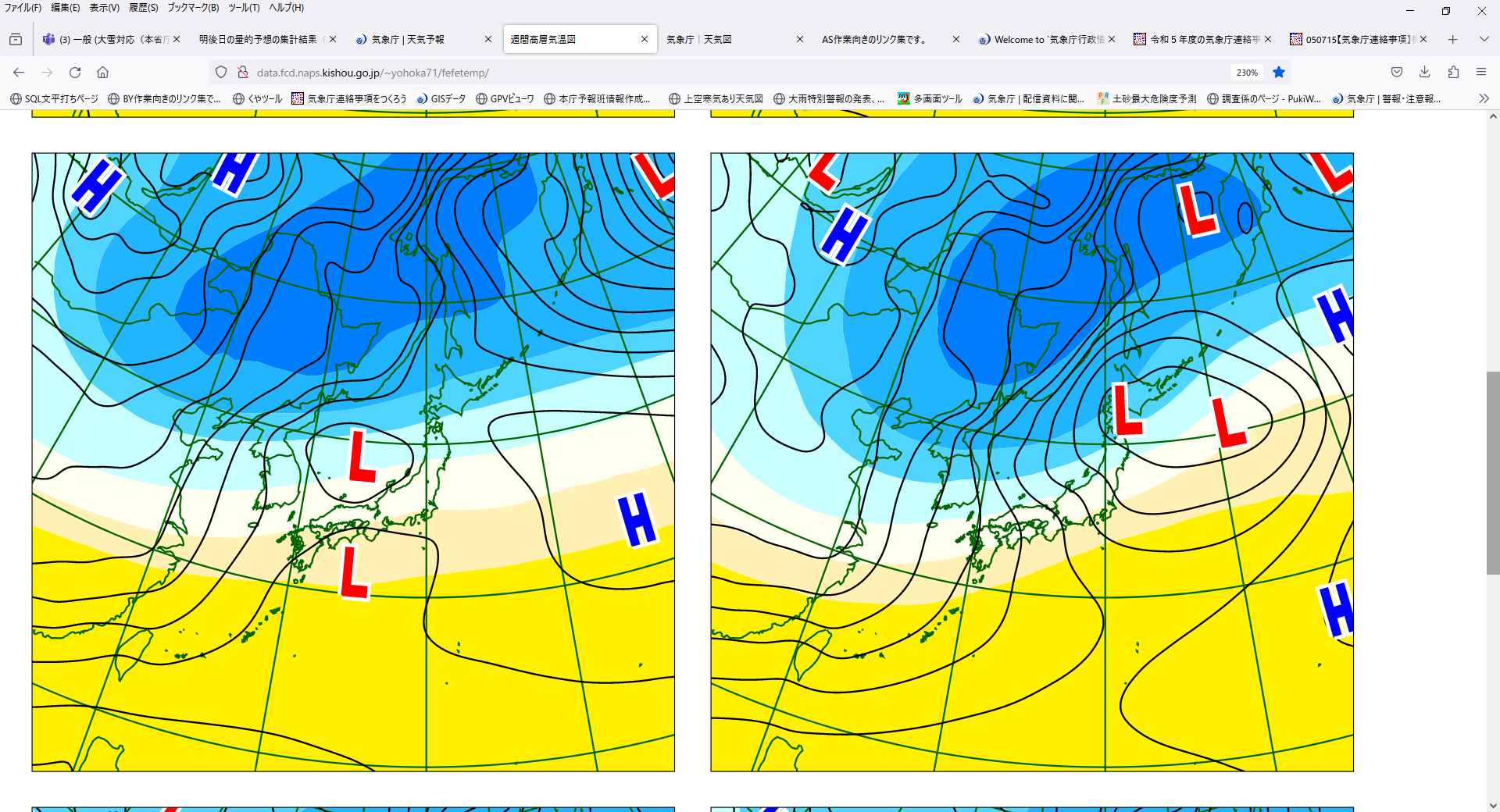 【警報級となる可能性のある期間】15日11時現在
予想天気図
予想天気図
上空約5500mの気温-36度
上空約5500mの気温-30度
17日21時
20日21時
（■可能性がある、■可能性が高い）
週間天気予報（15日11時発表）
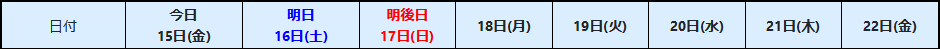 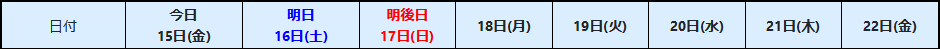 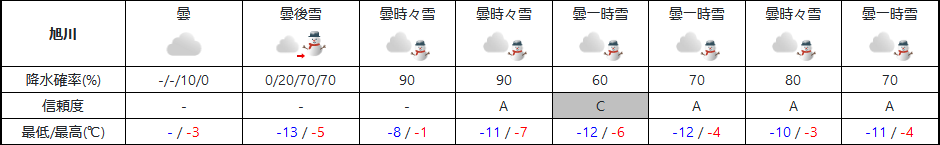 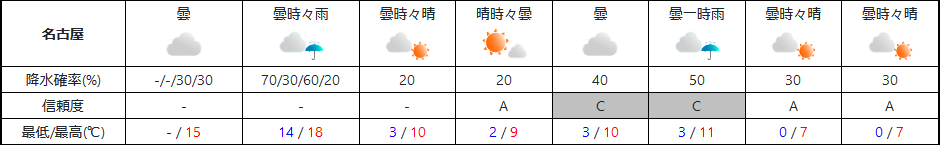 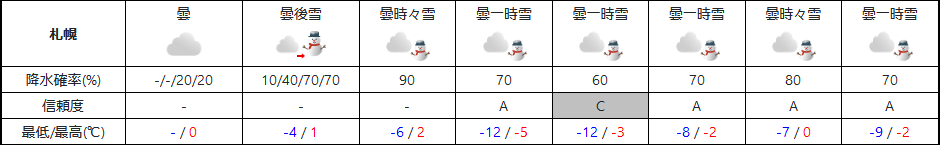 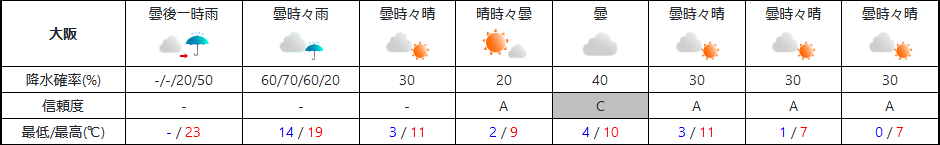 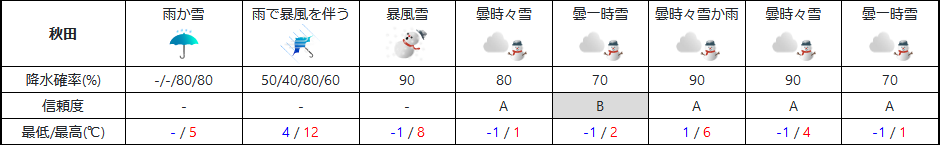 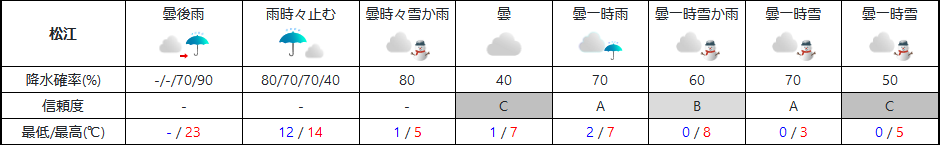 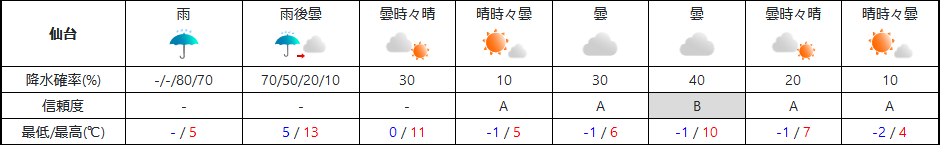 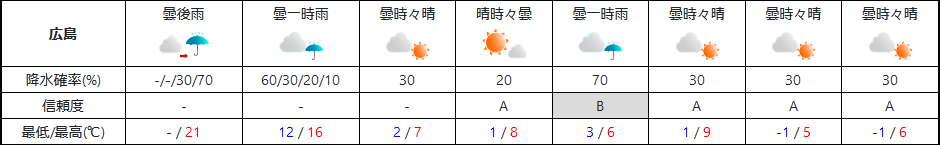 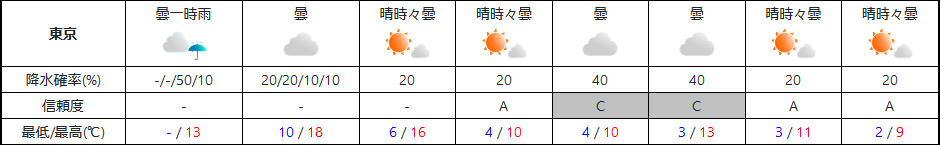 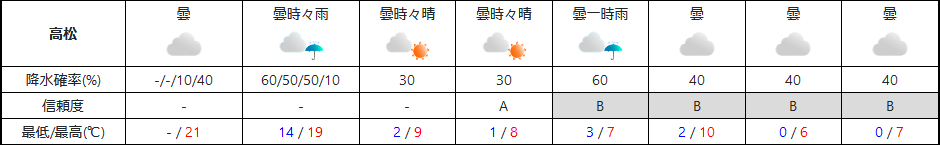 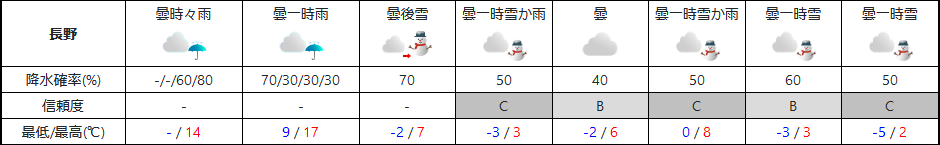 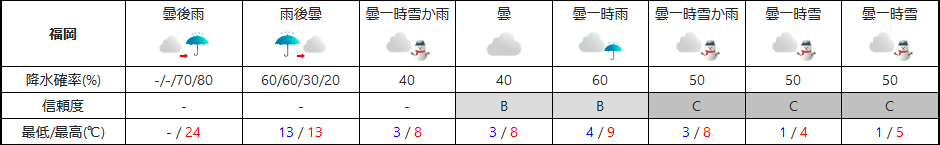 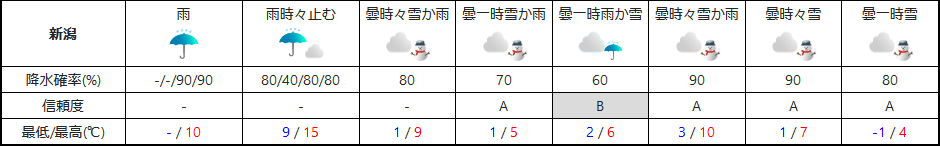 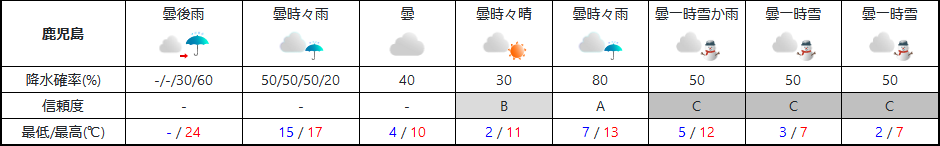